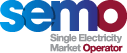 MOD_20_18

Agreed Procedure Updates

21st June 2018
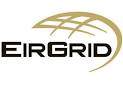 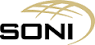 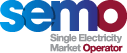 Summary Information
This proposal seeks to make four Agreed Procedure changes, two of these correct errors and two add additional detail


The first error correction addresses an incorrect reference to Agreed Procedure 2 within Agreed Procedure 1. There is no longer an Agreed Procedure 2 in Part B so the correct reference is to Agreed Procedure 3 “Communication Channel Qualification”.


The second error correction is within Agreed Procedure 4 which states that a Gate Closure Identifier must be submitted when selecting a VDS for a Trading Day; however, no such identifier exists or is required since VDS can only be submitted prior to Gate Closure One
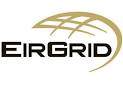 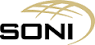 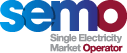 Summary Information Cont.
The first piece of additional detail proposed is to add text to Agreed Procedure 15 which states ‘The Market Operator may include Variable Market Operator Charges for a Participant in a Billing Period in the next Market Operator Charge Invoice that is issued for Fixed Market Operator Charges’

This wording supplements text already in Appendix G which states that both charges may be included on a single invoice and replaces text in the AP which similarly states that they can be consolidated onto a single invoice but adds that VMOC can be included in the next FMOC invoice

This second piece of additional detail proposed is to state what banking details will be used for payments to Participants

It is not currently specified when a change of account details will take effect

This proposal seeks to clarify that they will apply to settlement documents issued from the day after they have been approved in the Balancing Market Interface
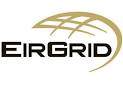 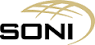 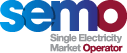 Justification and Implications of not Implementing
These pieces of minor error correction and additional detail within the Agreed Procedures are intended to enhance the transparency of the affected clauses



If this proposal is not implemented then two errors will remain and two areas will lack sufficient detail on the procedures they describe
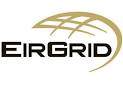 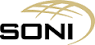